Figura 1. Ley crecimiento exponencial de la ciencia (D.J.S. Price)
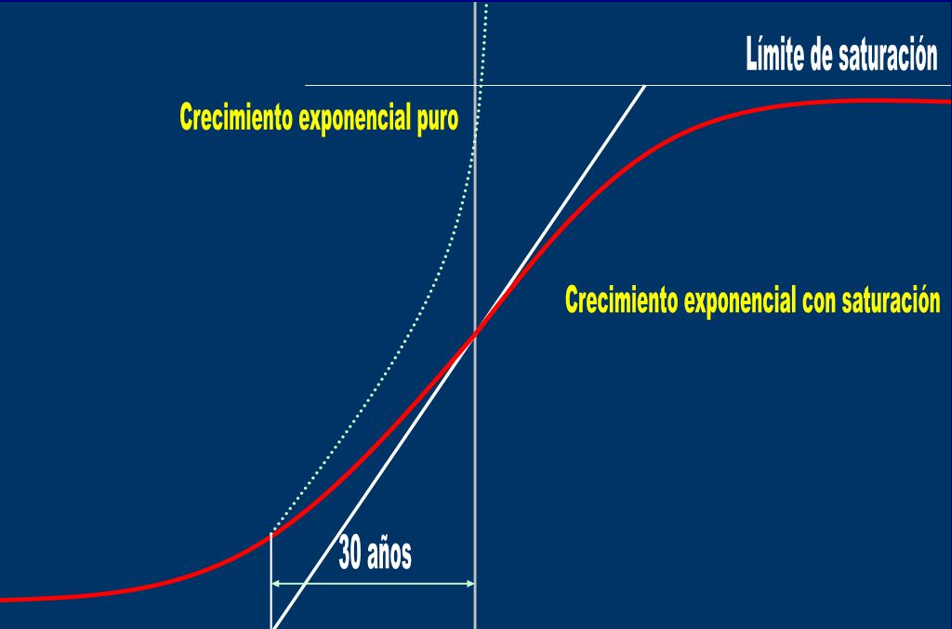 Figura 2. Ley de la productividad de los autores
Ejemplo: si en una determinada área de conocimiento existen 100 autores que han publicado un solo trabajo (una sola firma), cuantos autores habrán publicado más trabajos.

				    A(n) = A(j)/n2

	n = 2  A(2) = A(100)/22 ; A(2) = 100/4 = 25 autores	.
	.
	.
	n = 10  A(10) = A(100)/102 ; A(10) = 100/100 = 1 autor
Figura 3. Efecto mateo o de ventaja acumulativa
Índice de Productividad de los autores 

La productividad sigue el conocido “efecto Mateo” o ventaja acumulativa.
«Según las palabras de Mateo el Evangelista, ... porque al que tiene le será dado, y tendrá más, y al que no tiene, aún lo que tiene le será negado»
 Cuantos más trabajos tiene un autor mayor será la facilidad para publicar.
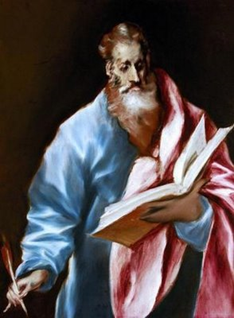 Figura 4. Esquema de la Ley de la dispersión (anillos de Bradford)
Figura 5. Indicadores de repercusión e impacto
Factor de impacto
Indicador que mide la importancia relativa de una revista dentro de su área temática.
Se calcula para un año determinado a partir de los datos de los dos años inmediatamente anteriores.
Citas recibidas en el año por los artículos publicados durante los 2 inmediatamente anteriores
Factor de impacto para una revista en un año determinado
=
Número total de artículos publicados en la revista en los 2 años inmediatamente anteriores